Compound Word Transformer: Learning to Compose Full-Song Music
over Dynamic Directed Hypergraphs
&
Structure-Enhanced Pop Music Generation via Harmony-Aware Learning
Aaron Huang
Hsiao W Y, Liu J Y, Yeh Y C, et al. Compound word transformer: Learning to compose full-song music over dynamic directed hypergraphs[C]//Proceedings of the AAAI Conference on Artificial Intelligence. 2021, 35(1): 178-186.
Zhang X, Zhang J, Qiu Y, et al. Structure-enhanced pop music generation via harmony-aware learning[J]. arXiv preprint arXiv:2109.06441, 2021.
CP(compound word representation)T(transformer)
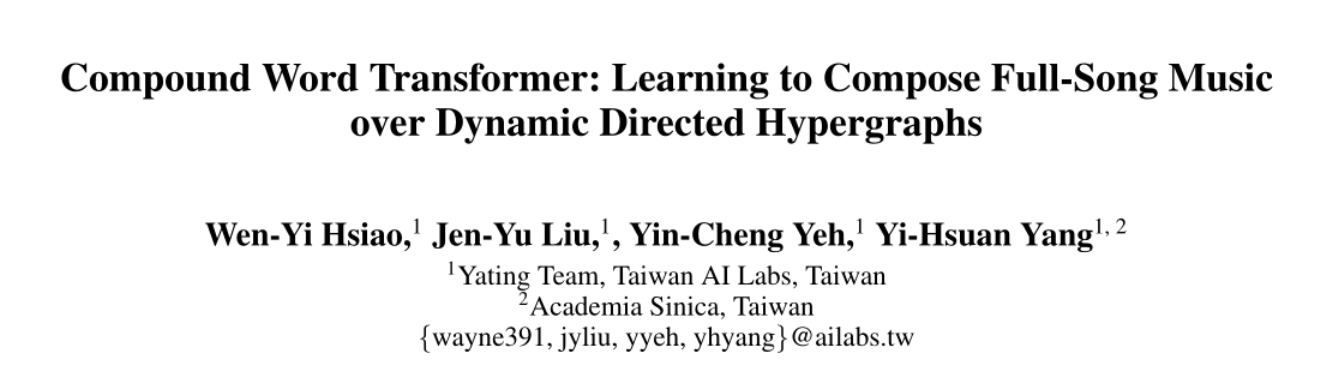 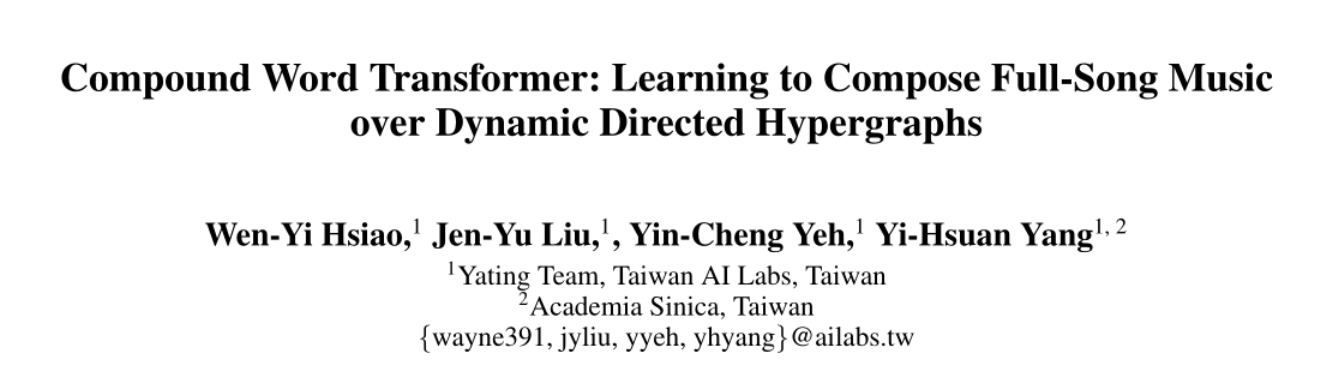 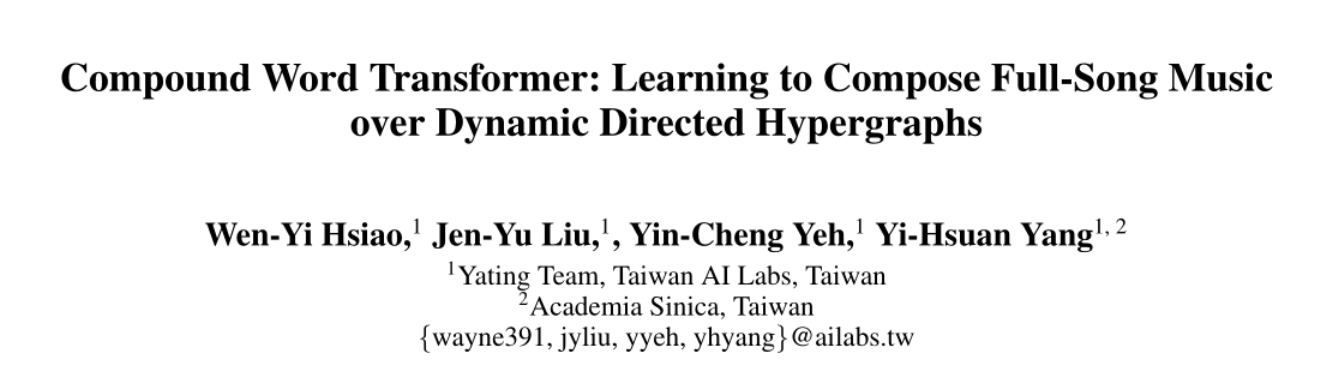 Background-MIDI Tokenize + REMI
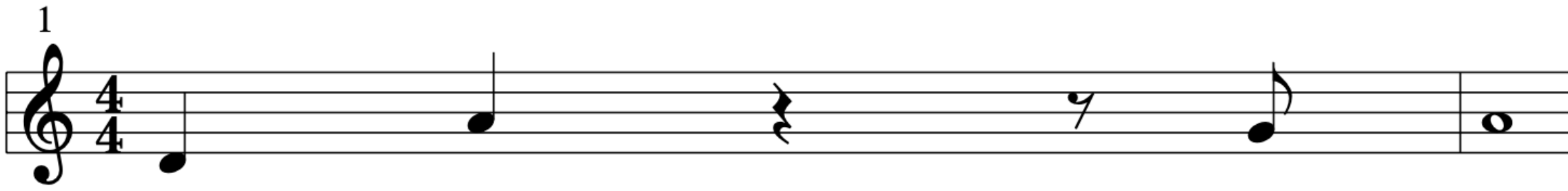 Music Sheet
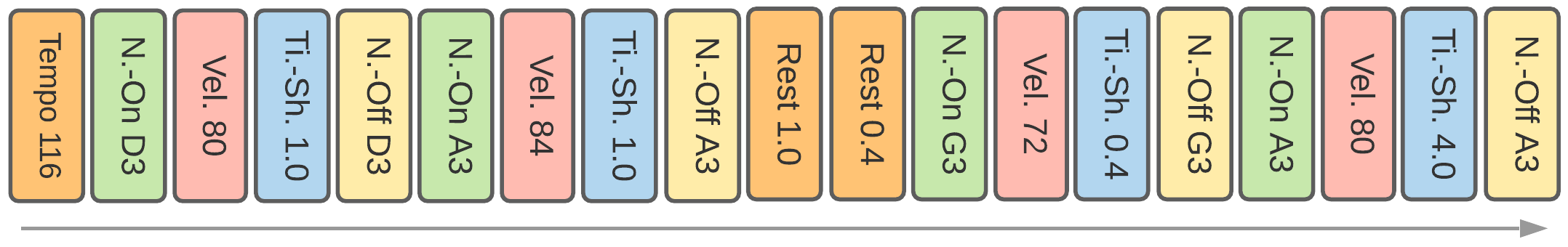 MIDI-Like
Pop Music Transformer: Beat-based Modeling and Generation of Expressive Pop Piano Compositions
position-based
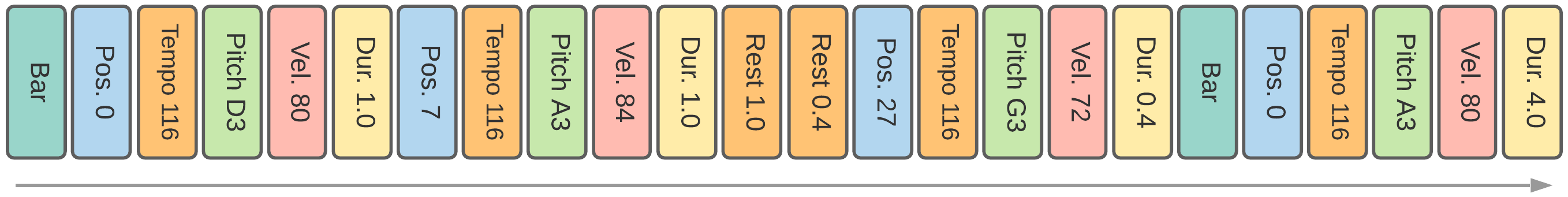 REMI
Attention + Relative Attention
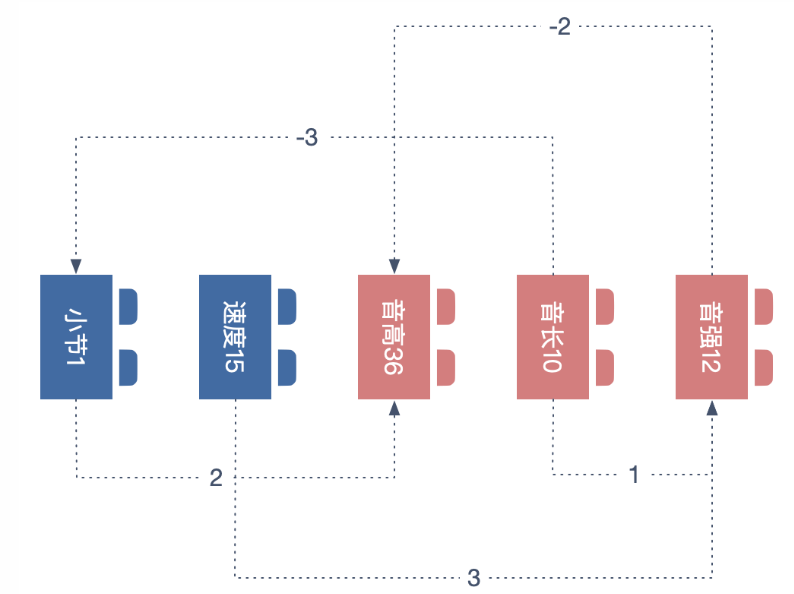 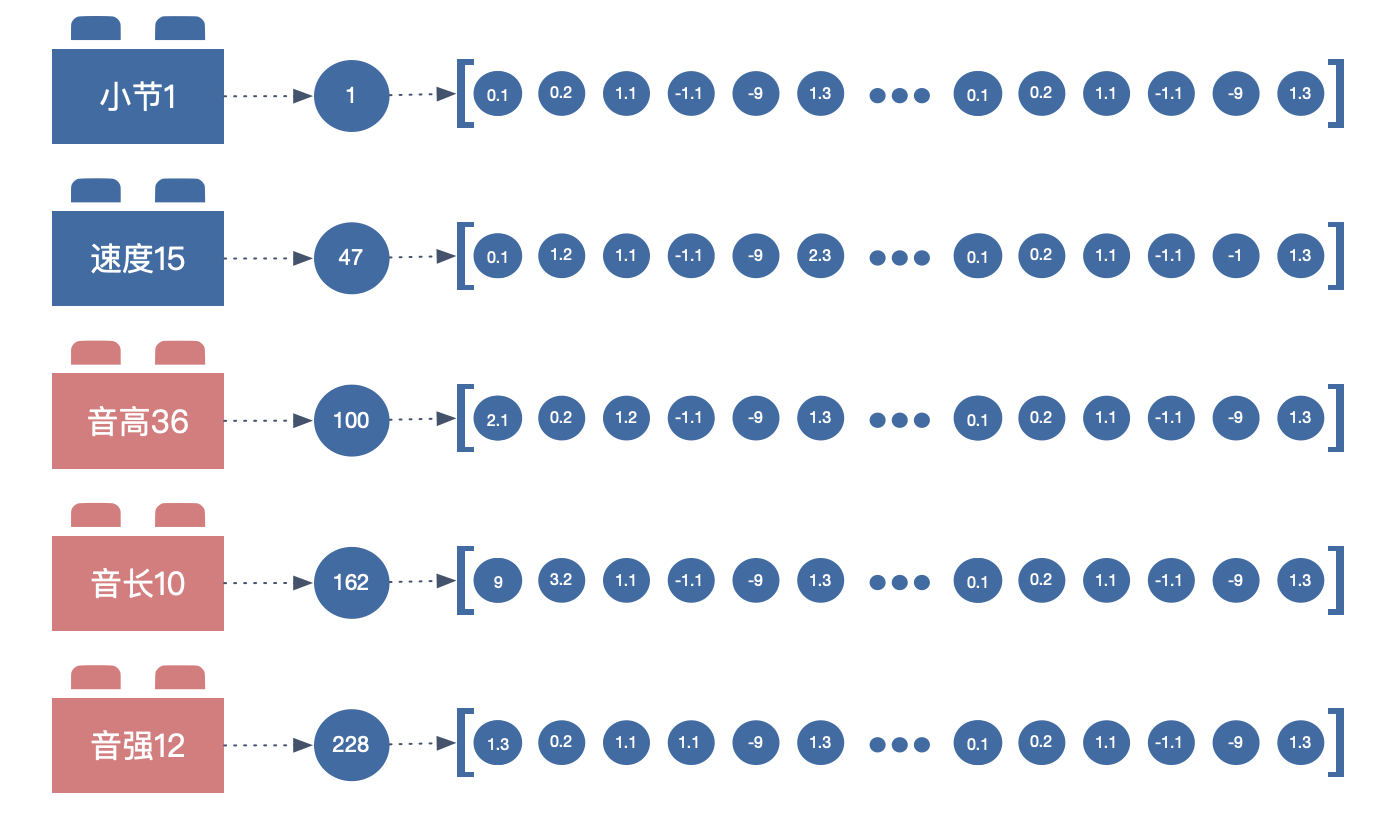 Compound Word
1. Neighboring tokens that define a musical event together are grouped into a super token
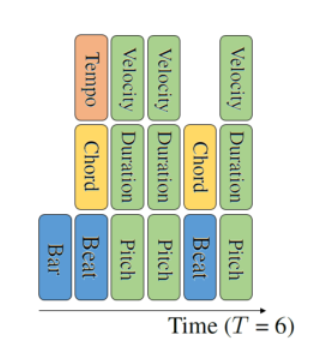 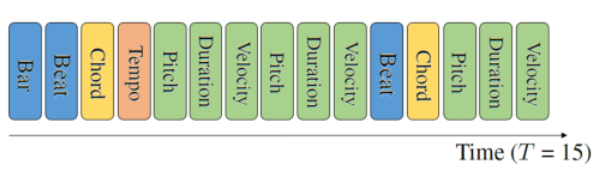 Compound Word
2. Fill the missing token types per time step with “[ignore]” tokens
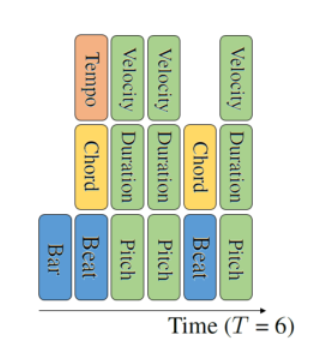 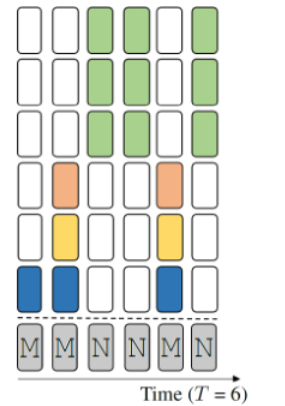 Embedding Process
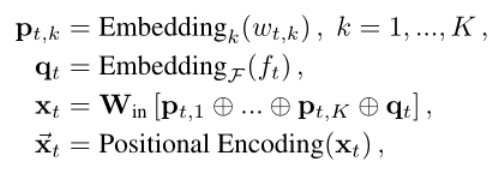 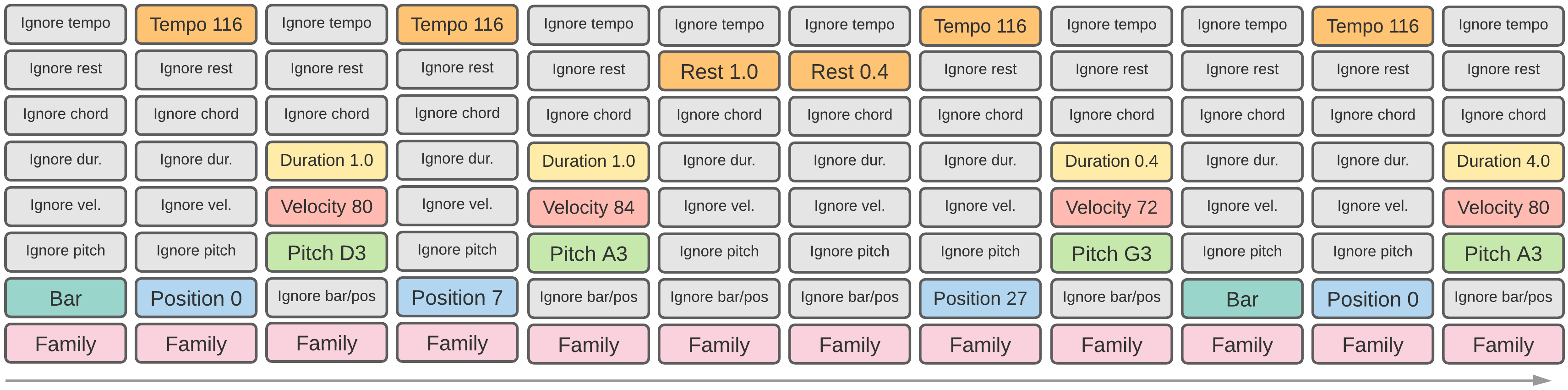 Compond Word Transformer-Two stage
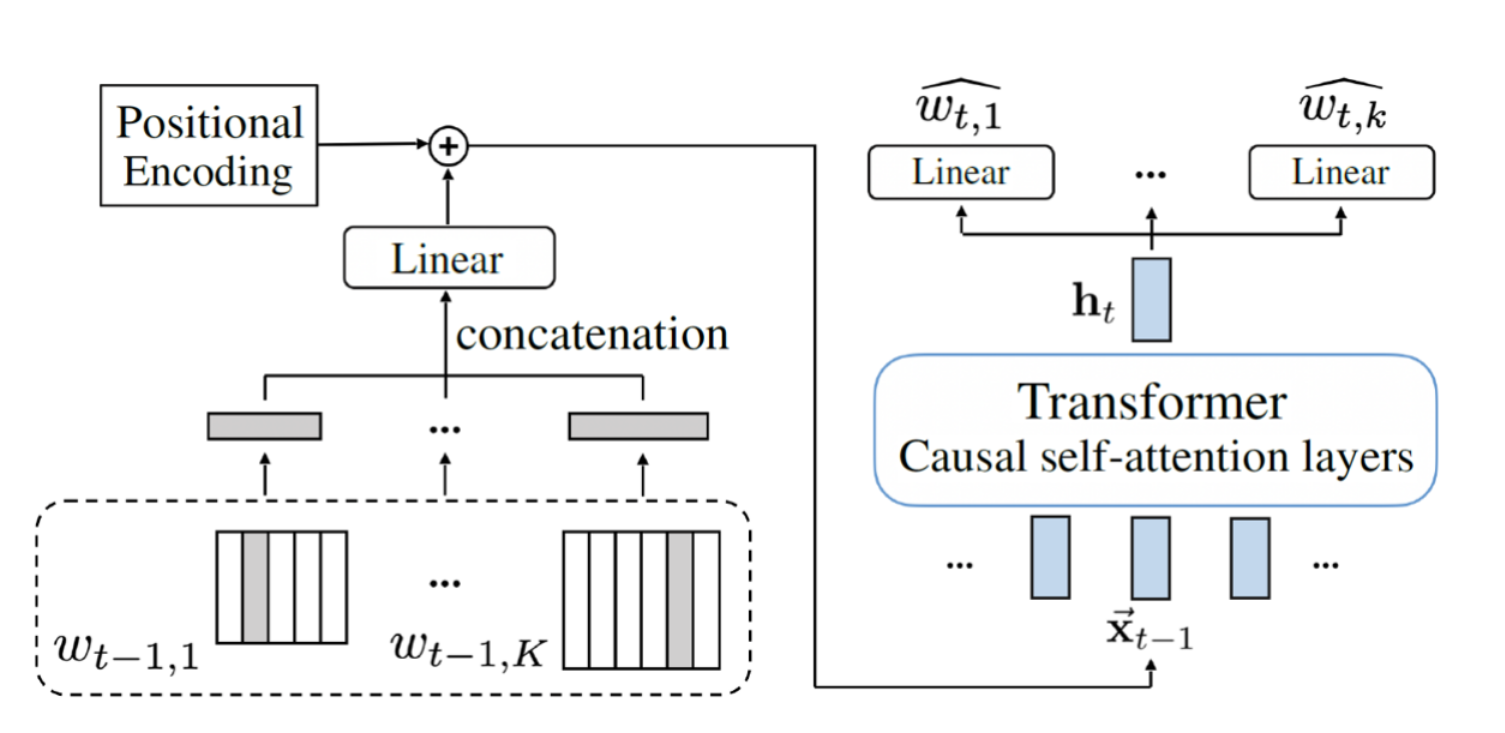 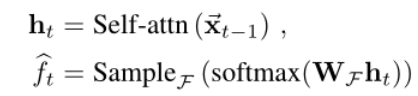 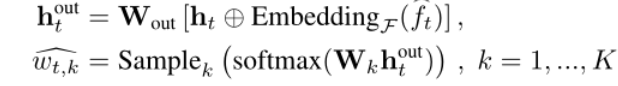 easier for the model to predict [ignore]
Sampling
stochastic temperature-controlled sampling
nucleus sampling
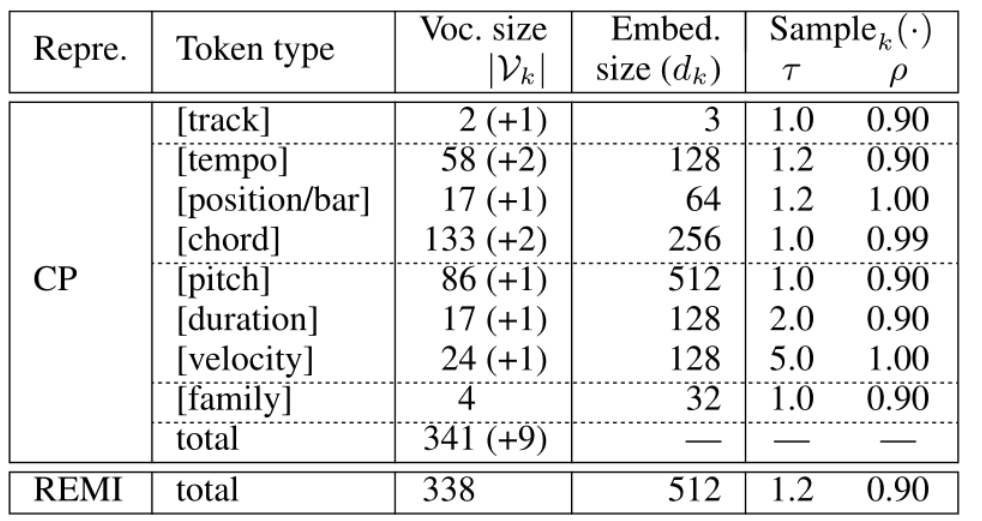 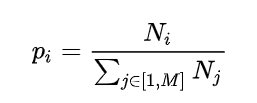 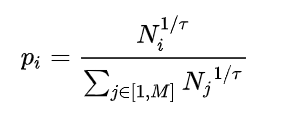 Implementation
Transformer XL/ linear:12 self-attention layers with 8 attention heads
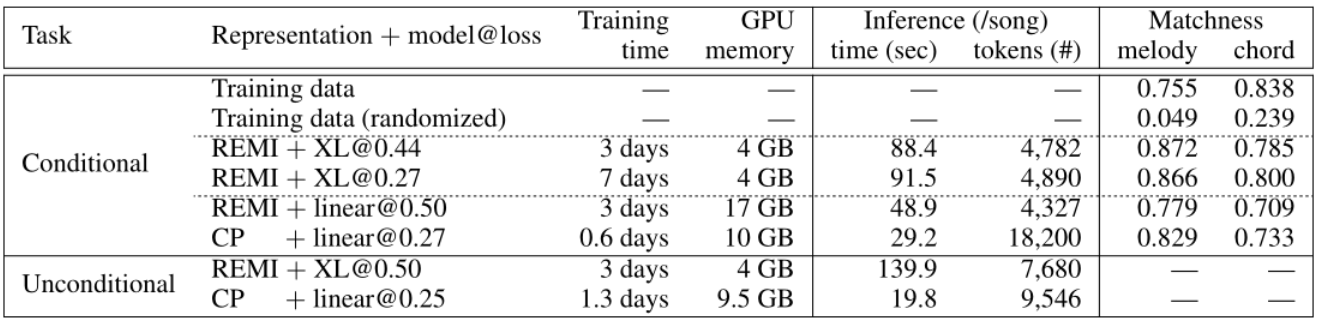 HA(harmony-aware hierarchical )T(transformer)
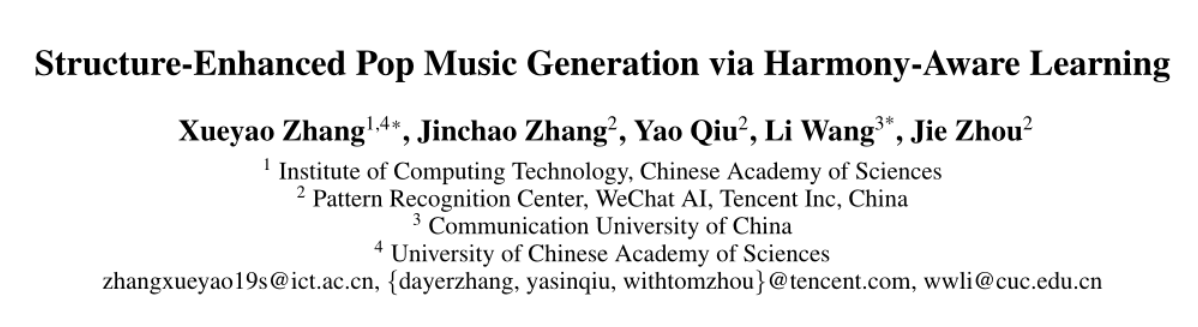 Target
capture the highly mutual dependency be-tween form and texture
Metohd
leverage the evolution from chord to chord progression
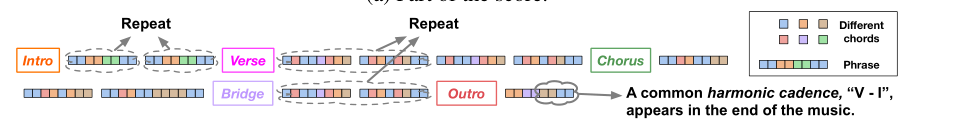 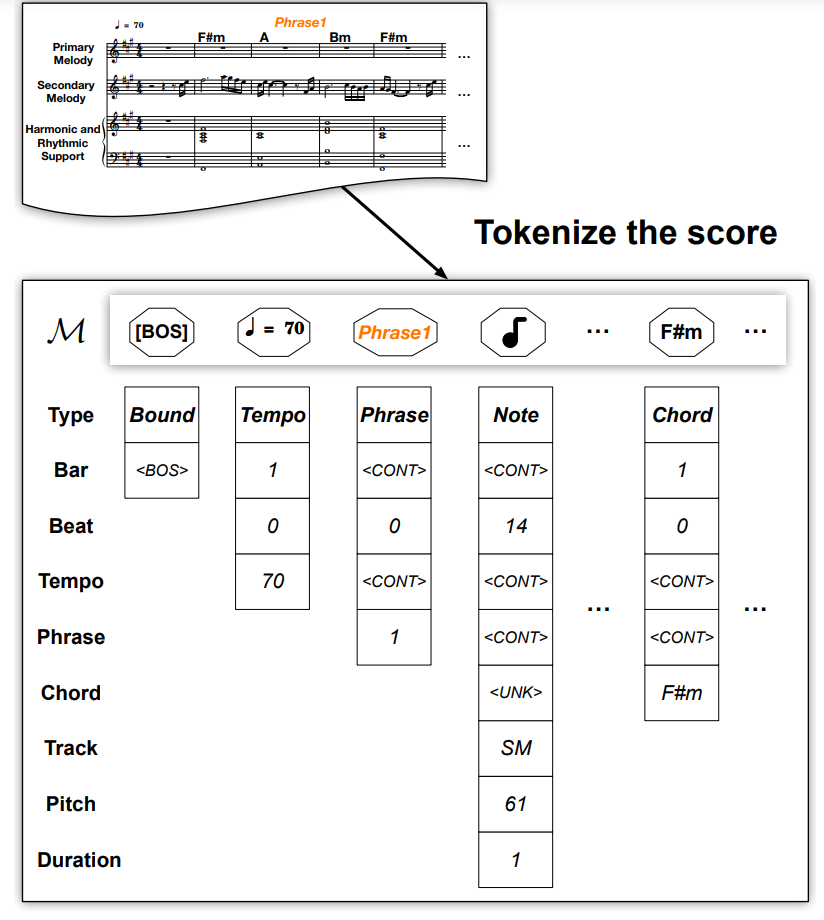 Tokenize
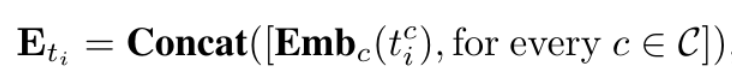 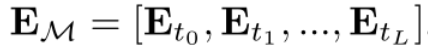 Bottom Song Transformer
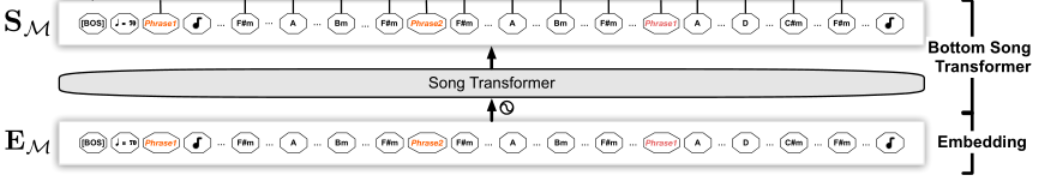 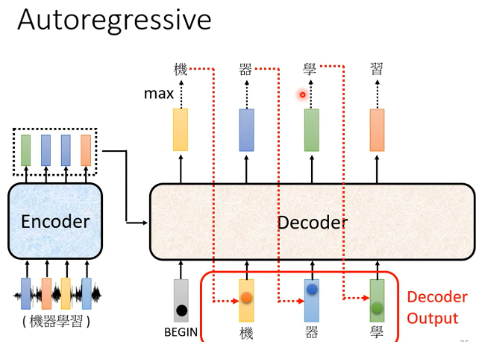 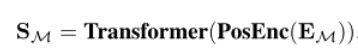 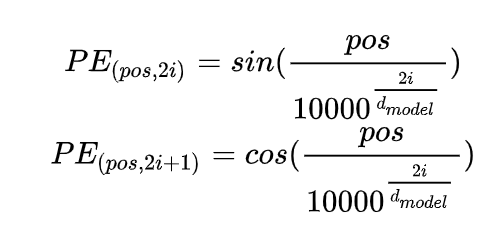 Hierarchical Structure-Enhanced Module
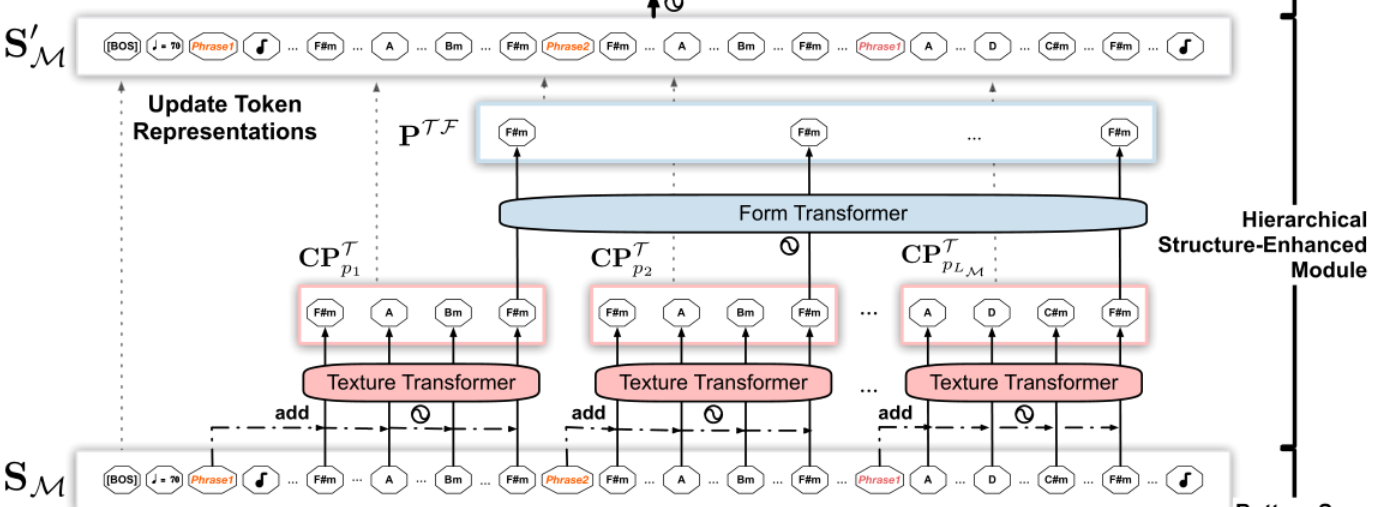 Hierarchical Structure-Enhanced Module- Texture Transformer
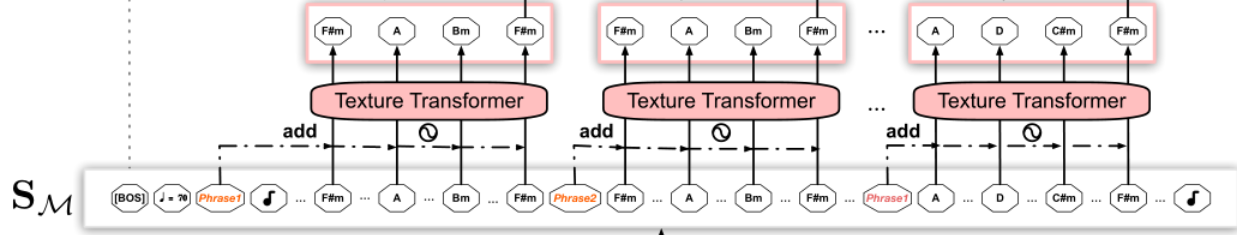 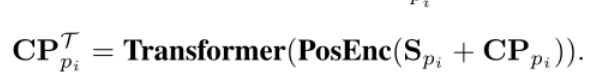 Hierarchical Structure-Enhanced Module- Form Transformer
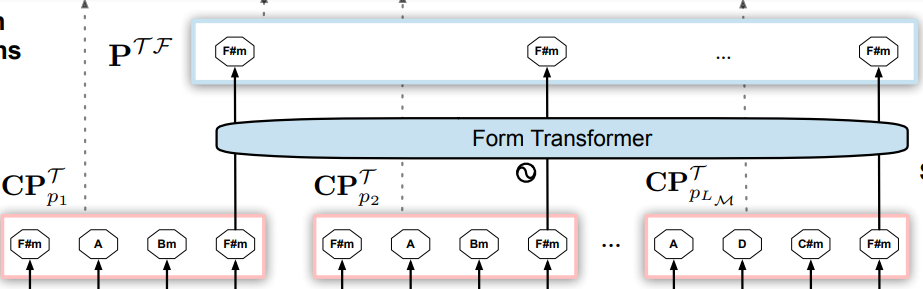 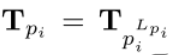 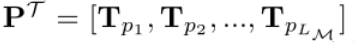 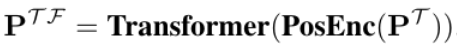 Hierarchical Structure-Enhanced Module- Update Tokens Representations
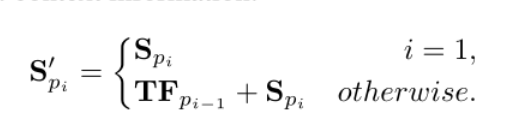 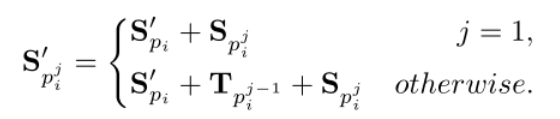 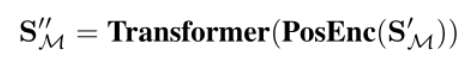 Training
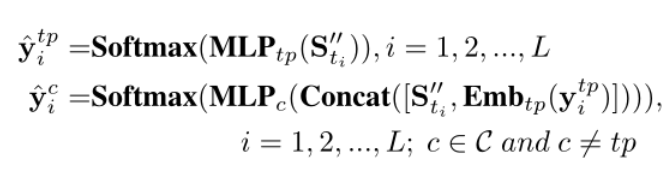 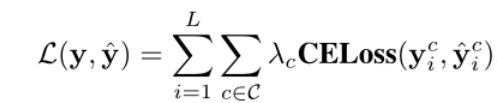 Evaluation
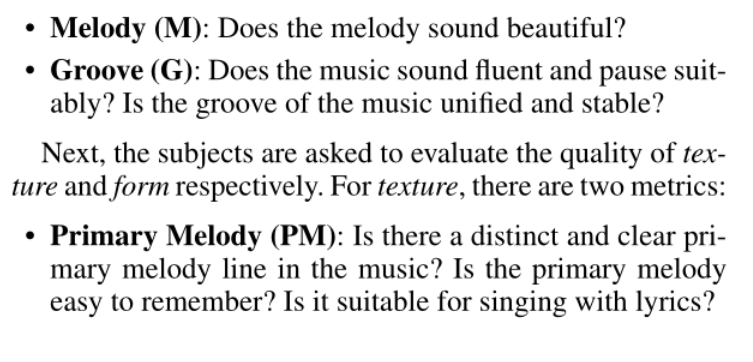 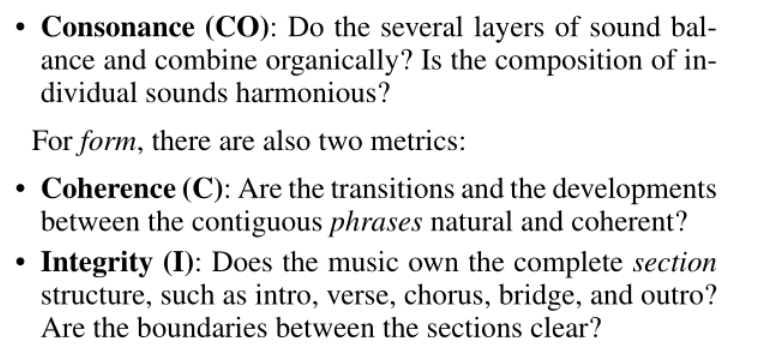 Subjective
Objective
AGS（Accompaniment Groove Stability）
CPR（ Chord Progression Reality）
Thanks for listening!